بسم الله الرحمن الرحيم
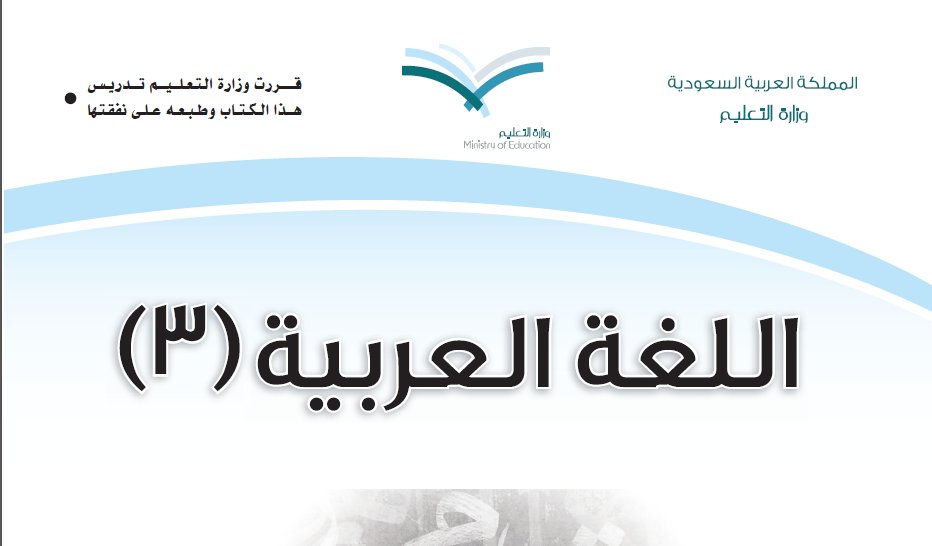 الوحدة الأولى
التوابع والأساليب النحوية
الاختبار البنائي
ص: 39
نشاطات الغلق والتلخيص
استثناء
عـدد
تعجب
نداء
حضر منسوبو المدرسة إلا المديرَ
حضر منسوبو المدرسة غير  المديرِ
لم يتخلف عن الحضور أحد إلا المديرَ/المديرُ
لم يتخلف عن الحضور إلا المديرُ
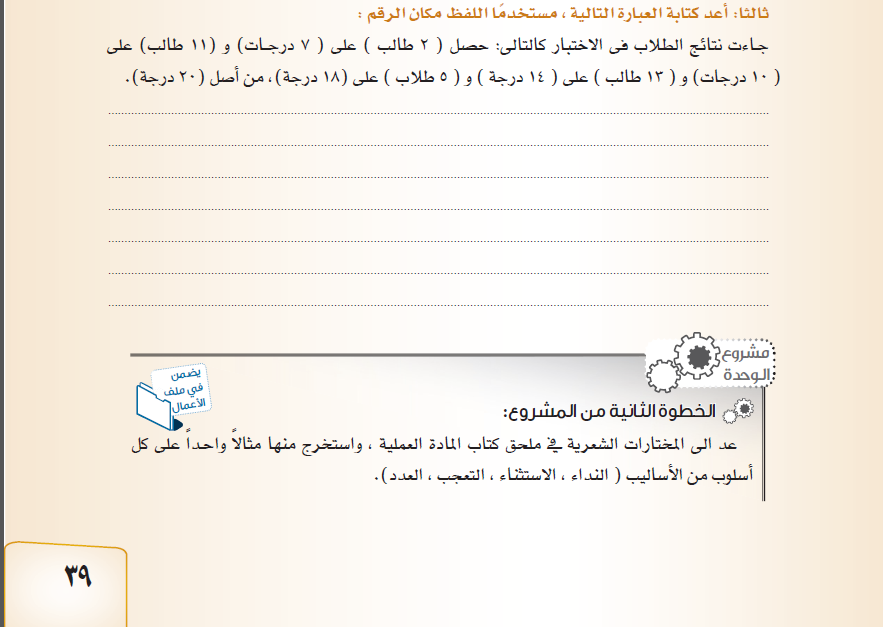 حصل طالبان على سبع درجاتٍ
وأحد عشر طالبا على عشر درجات
وثلاثة عشر طالب على أربع عشرة درجة
وخمسة طلاب على 18 درجة
من أصل عشرين درجة
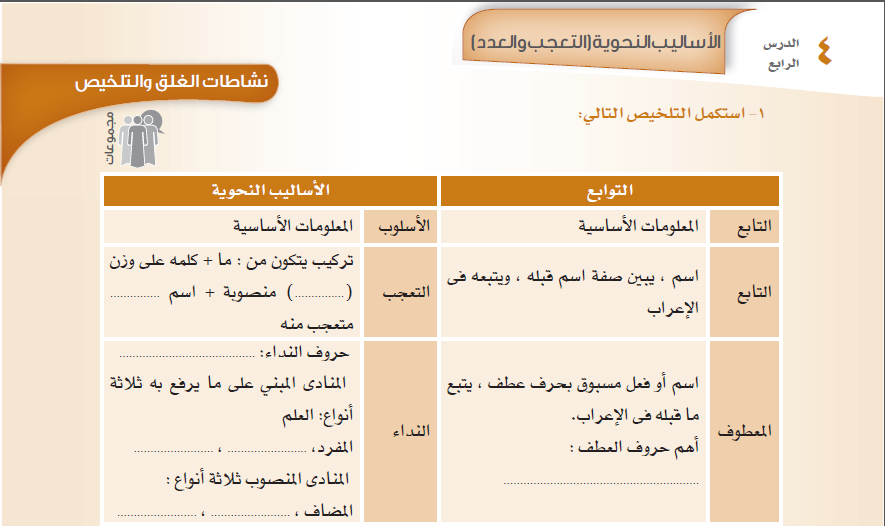 منصوب
أفعل
يا ، أيا، هيا ، أ ، آ، أي
المعّرف 
بـ ”ال“
النكرة 
المقصودة
و ، ف ، ثم ، أو
النكرة 
غير المقصودة
الشبيه 
بالمضاف
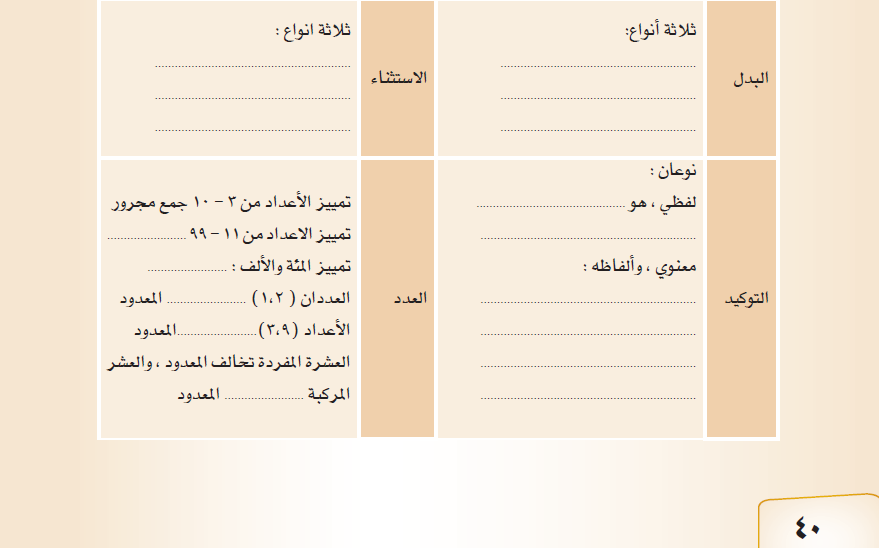 1- تام مثبت
1- كل من كل
2- تام منفي
2- بعض من كل
3- اشتمال
3- ناقص منفي (مفرغ)
تكرار الكلمة أو الجملة بلفظها دون تغيير
مفرد منصوب
مفرد مجرور
يوافقان
نفس – عين
كلا – كلتا
كل – جميع  - عامة
يخالفان
توافق
أنت رجلٌ طيبٌ
ما أطيب رائحة الزهور
يا خالدُ، أطع والديك
زرت خالدا وفيصلا
صليت الظهر تم أكلت
يا خالدُ، أطع والديك
بايعت الملك سلمان
حضر الجميع عدا خالداً
قرأت الجريدة عناوينها
لم يتغيب أحد إلا خالداً/ خالدٌ
لم يتغيب إلا خالد
تعجبني المكتبة نظامها
اشترك في المسابقة خمسة طلاب
سلمت على الأمير الأمير
اشترك في المسابقة أحدَ عشرَ طالبا
سلمت على الأمير عينِه
2
1
2
3
4
5
6
3
1
6
4
5
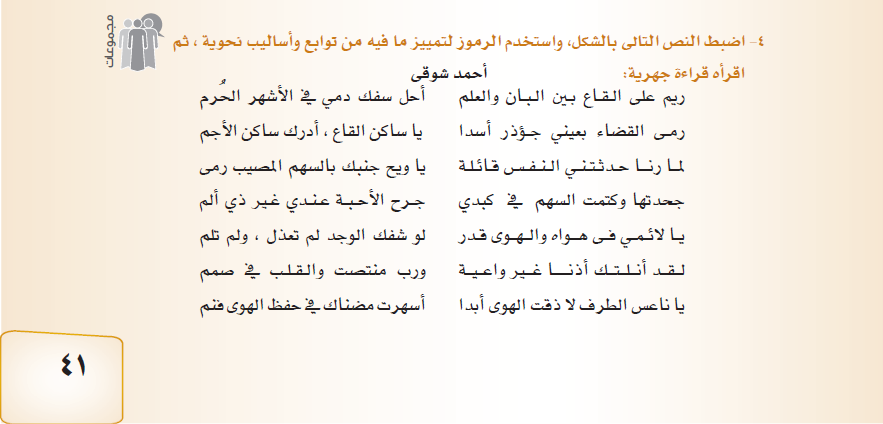